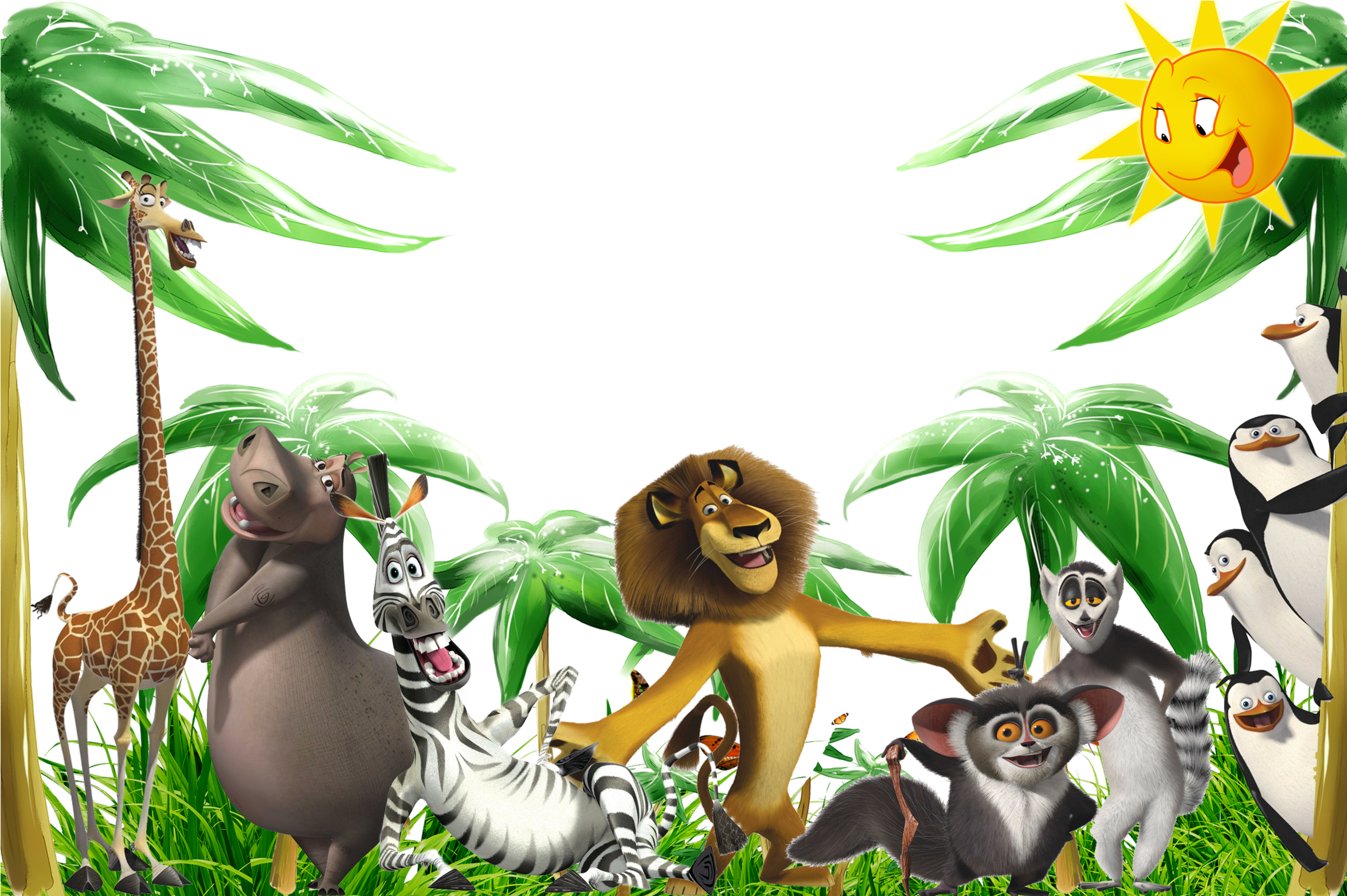 МБОУ «ПСОШ №1» 



AMAZING CREATURES


Учитель английского языка: 
Кетова Ирина Александровна
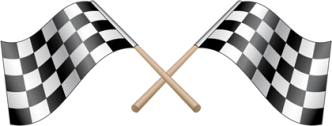 9.Cinquains
Finish
8. Describe the animal
7.Grammar
6.Rules
5.Riddles
4. Animal
species
3. Crossword 
puzzle
2.Quiz
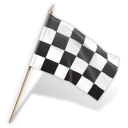 1. Name the animals
Start
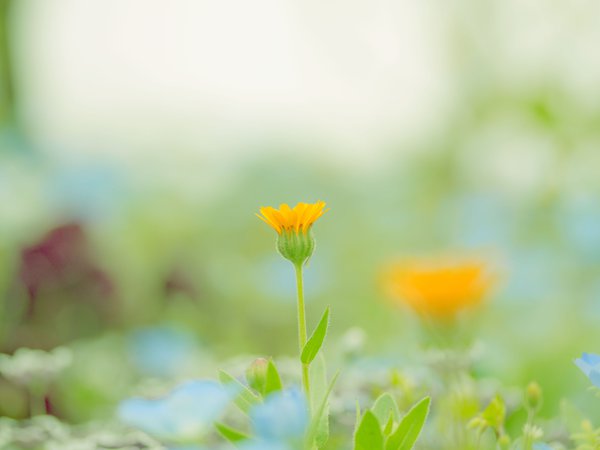 Station 1.
Look. Read. Remember.
Hippo|ˈhɪpəʊ| - бегемот
Snake (sneɪk) - змея
Lizard [ˈlɪzəd] - ящерица
Mosquito[məsˈkiːtəʊ] -москит, комар 
Wasp [wɔsp] – оса
Neck (nek)- шея
Paw (pɔ:)- лапа
Ear (ɪə) - ухо
Fur (fɜ:) - мех, шерсть, шкура
Beak (bi:k) - клюв
Feather (ˊfeðə) - птичье перо
Horn (hɔ:n) - рог
Claw (klɔ:) -коготь
Hummingbird (ˊhʌmɪŋbɜ:d) - колибри
Giraffe  [ʤɪˈrɑːf]  - жираф 
Rhino - |ˈrʌɪnəʊ|- носорог
Seal (si:l)- тюлень
Butterfly [ˈbʌtəflaɪ] - бабочка 
Dragonfly [ˈdræɡənflaɪ] - стрекоза
Bat (bæt) - летучая мышь
Fly [flaɪ] – муха
Beetle [ˈbi:tl] – жук
Grasshopper [ˈɡrɑ:sˌhɔpə]-кузнечик
Ant [ænt] – муравей
Ladybird [ˈleɪdɪbз:d]-божья коровка
Koala (kəυˊɑ:lə) -коала
Tail (teɪl)- хвост
Mane (meɪn) – грива
Trunk (trʌŋk) хобот
Goose[guːs]- гусь
  Tortoise[ˈtɔːtəs] - черепаха 
 Sheep[ʃiːp] - овца 
Peacock [ˈpiːkɔk] - павлин 
Bear - [bɛə] - медведь
Goat [gəʊt] - коза, козел 
Leopard[ˈlepəd] - леопард 
Cheetah[ˈʧiːtə] - гепард 
Whale[weɪl] - кит 
Budgie [ˈbʌʤɪ] -волнистый попугай
Guinea pig [ˈgɪnɪpɪg] -морская     свинка
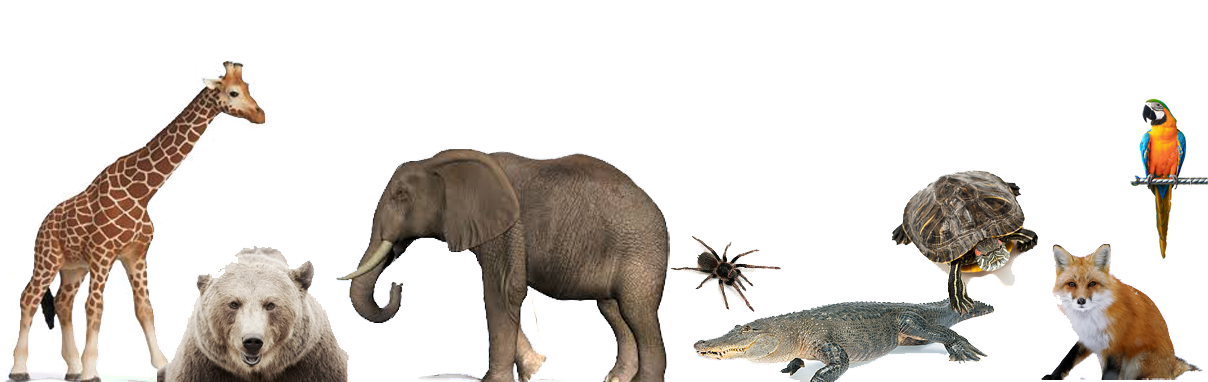 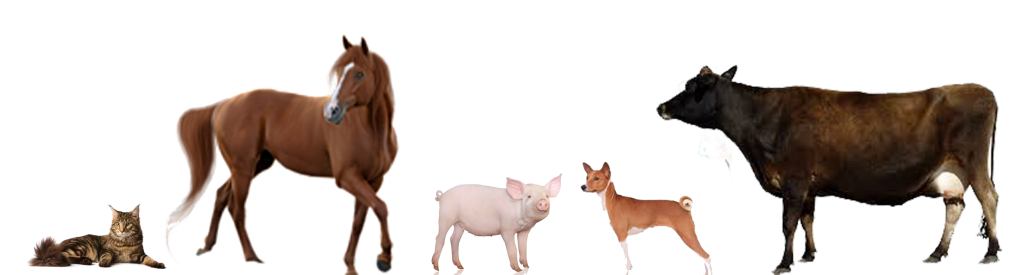 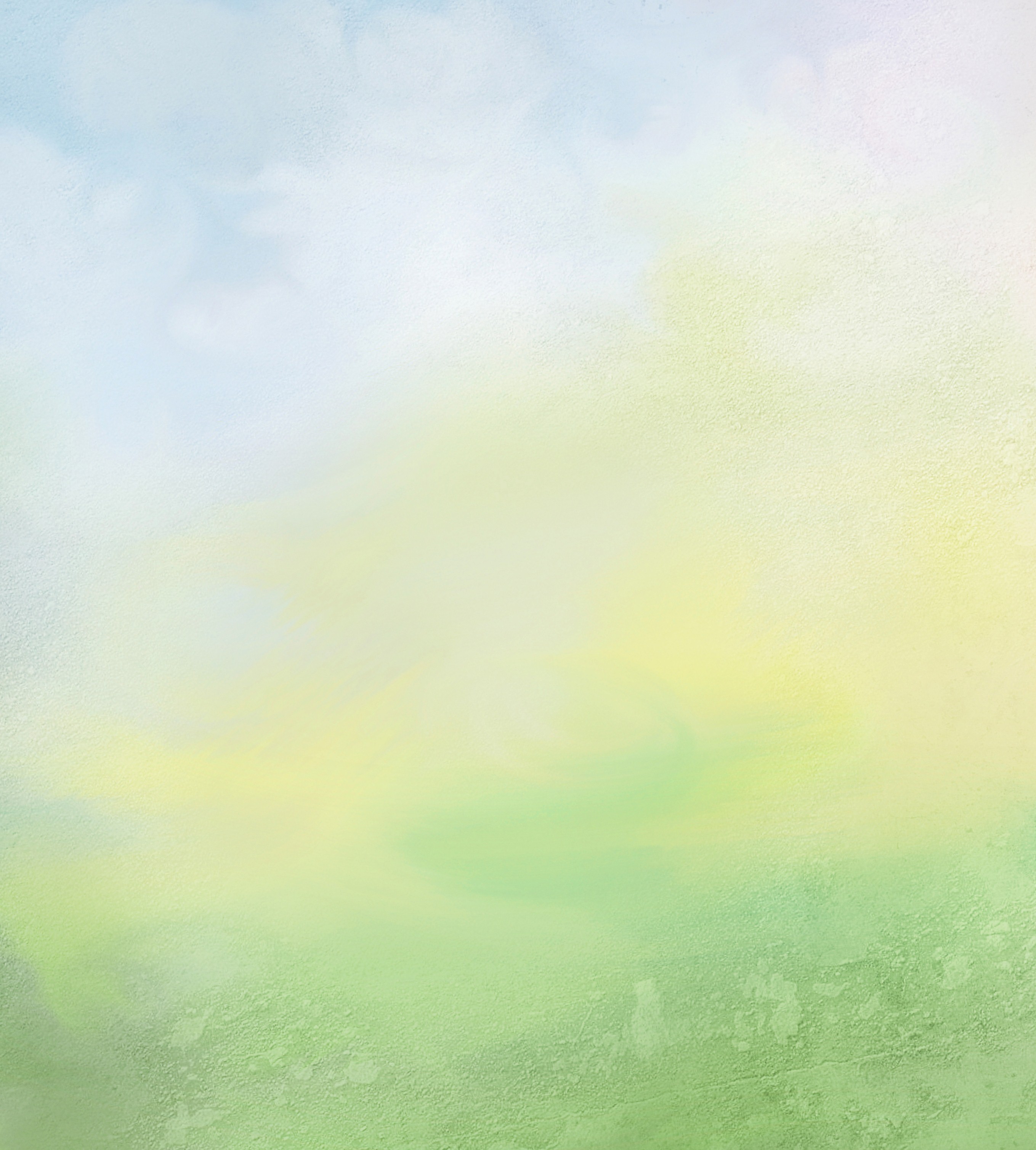 Name the animals
1
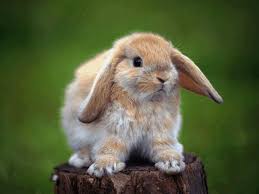 5
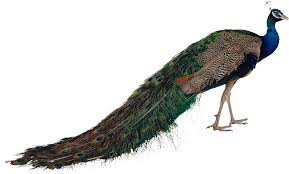 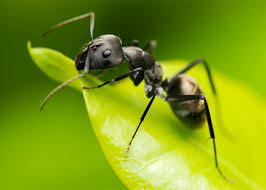 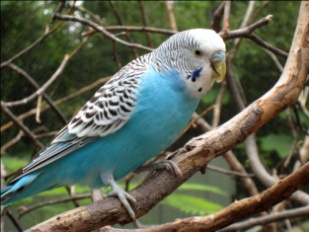 2
4
3
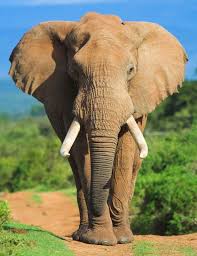 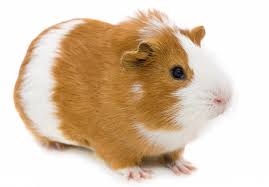 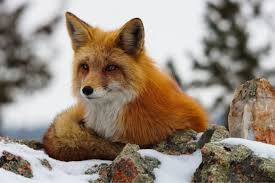 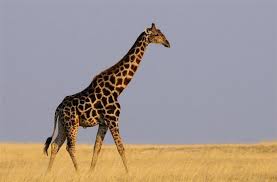 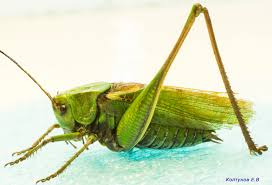 9
7
8
10
6
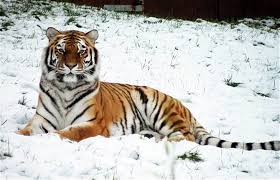 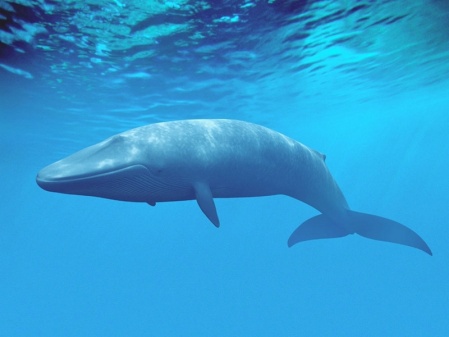 12
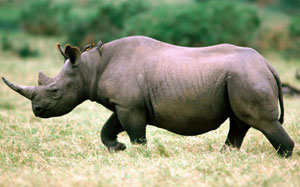 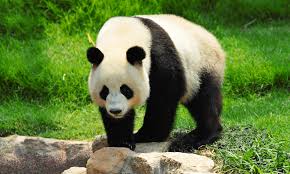 13
14
11
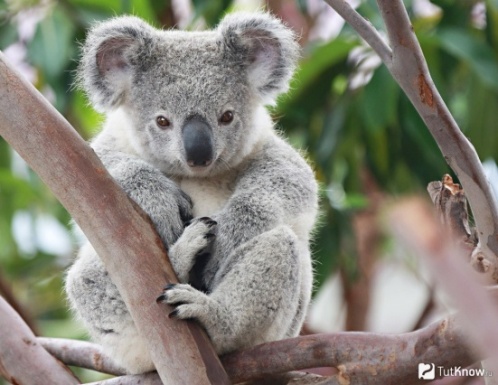 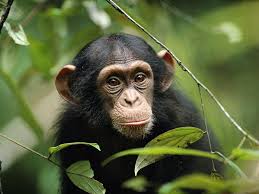 18
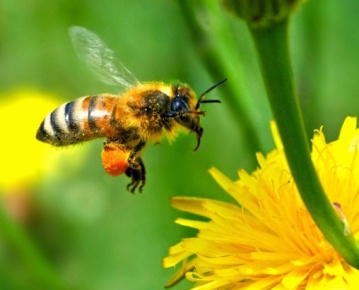 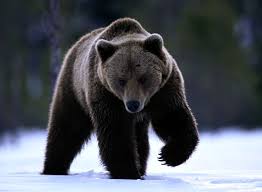 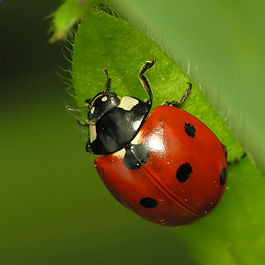 15
16
19
17
Quiz
Station 2
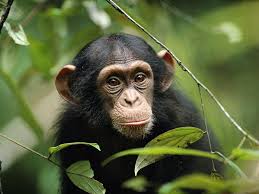 Which animal is the 
fastest ?
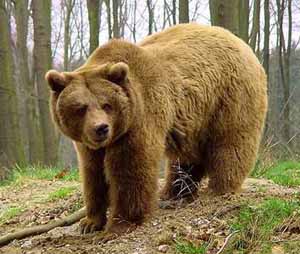 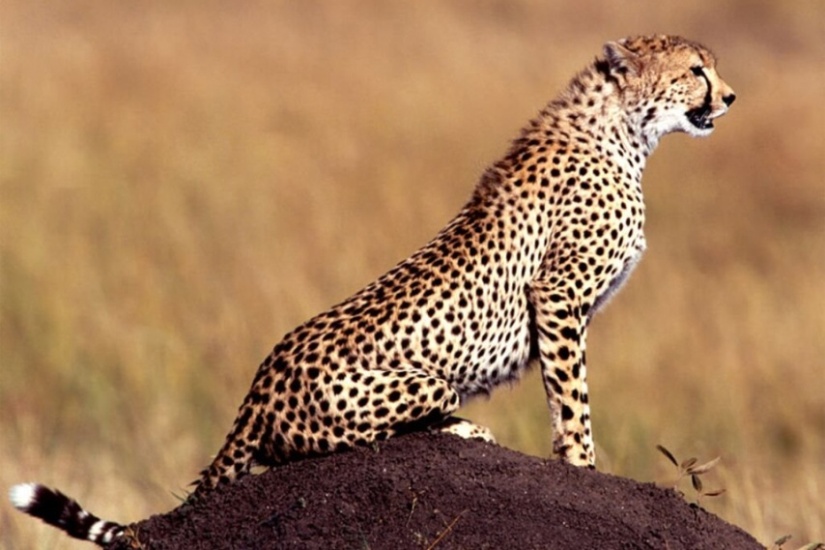 2) Which animal has got the longest neck?
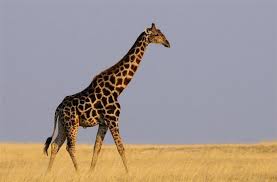 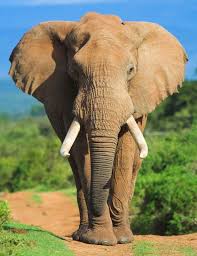 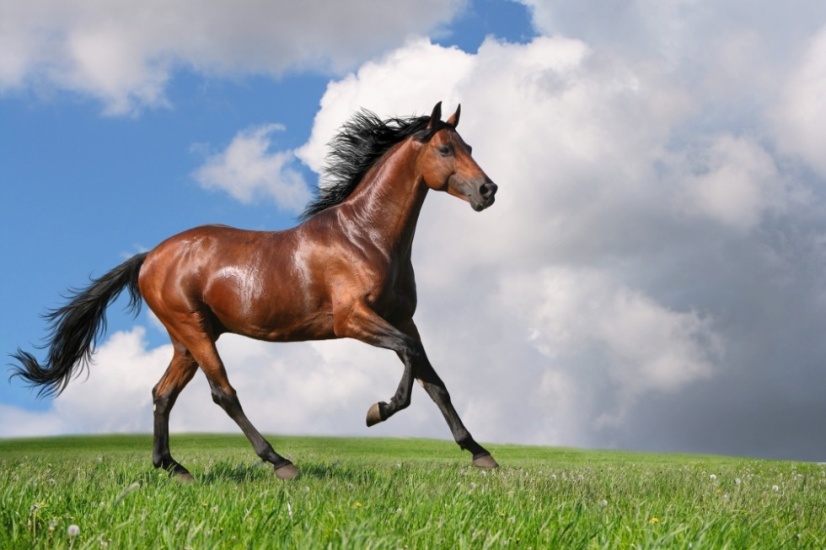 3) Which animal is the biggest?
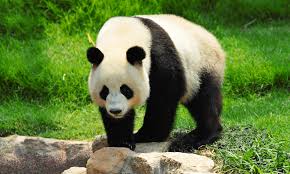 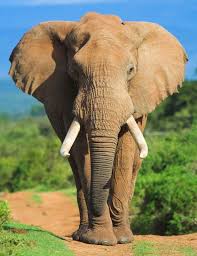 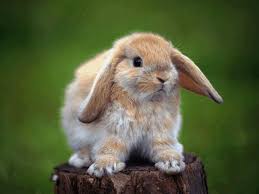 4) Which animal is the most beautiful?
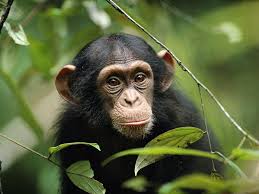 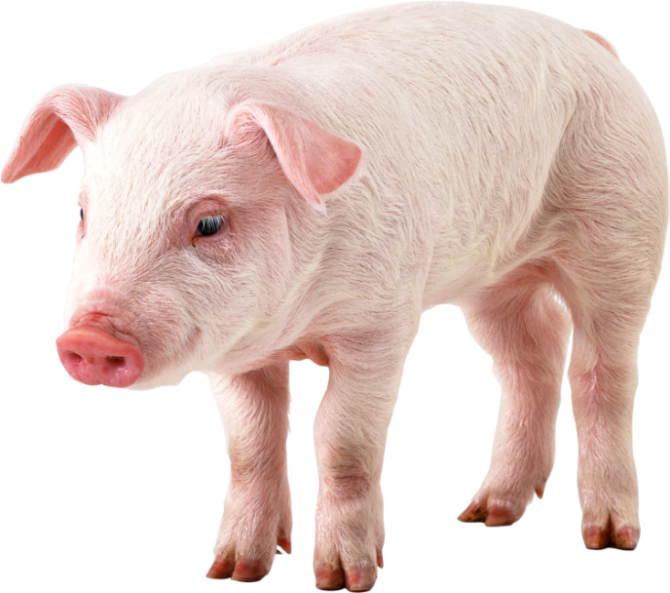 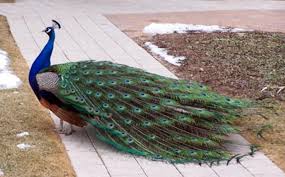 5) Which animal is the funniest?
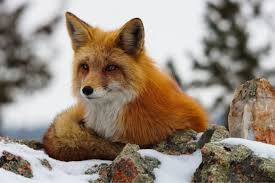 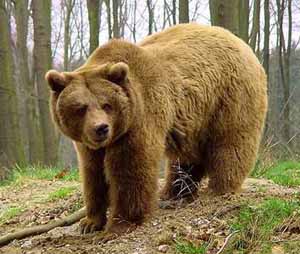 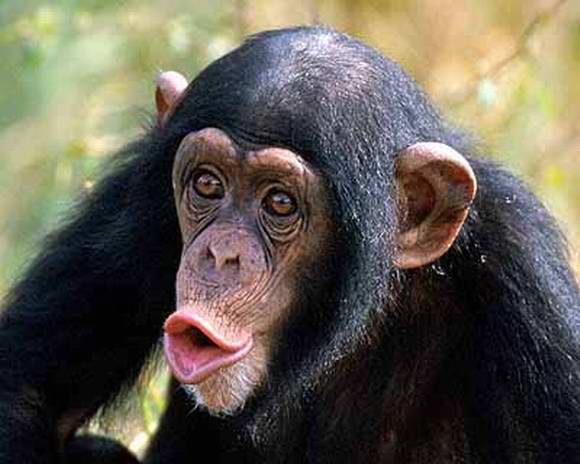 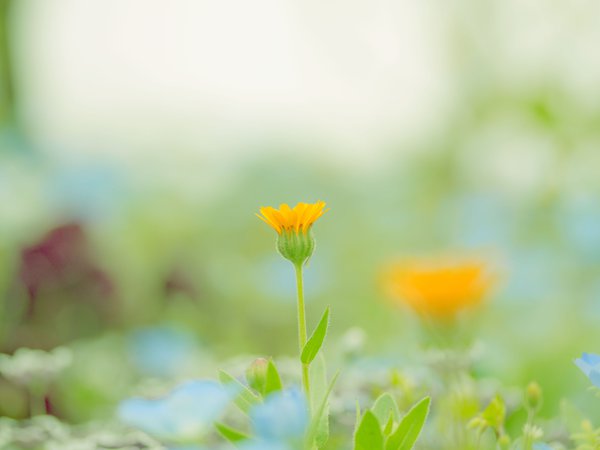 Station 3
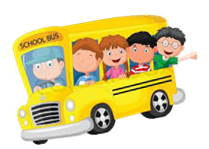 Crossword puzzle
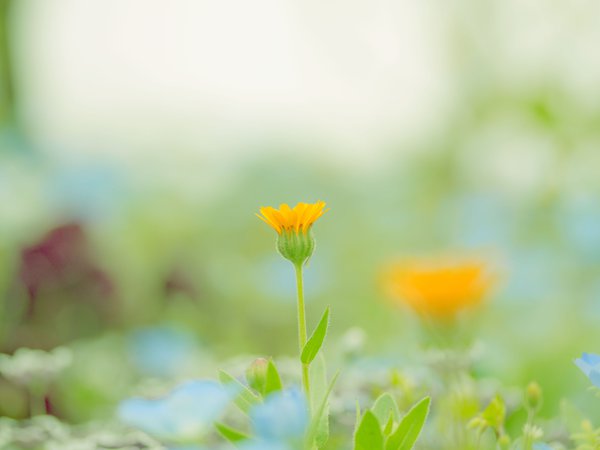 Keys
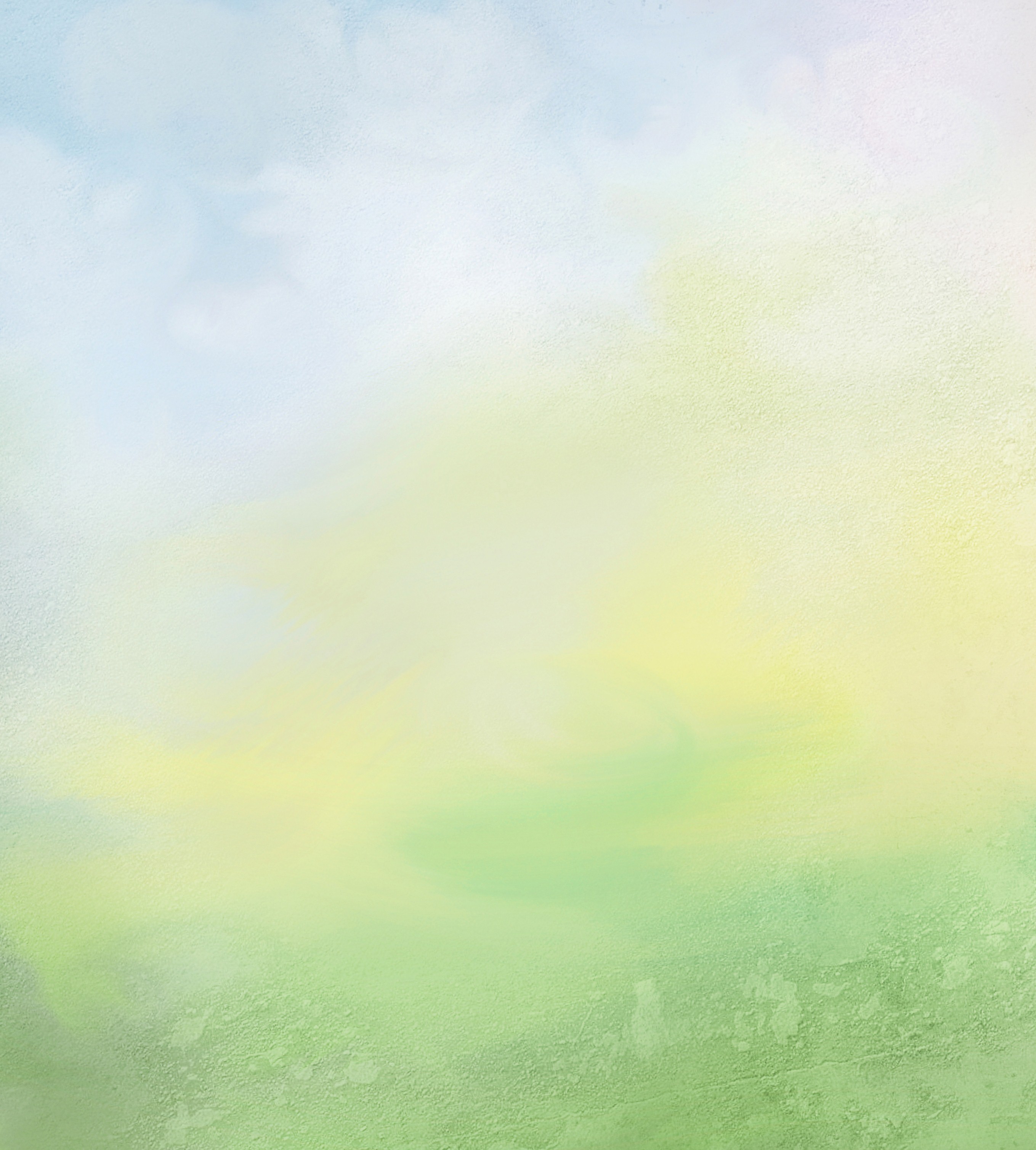 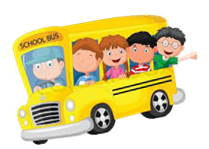 Station 4
Animal species
Divide these words into 5 groups
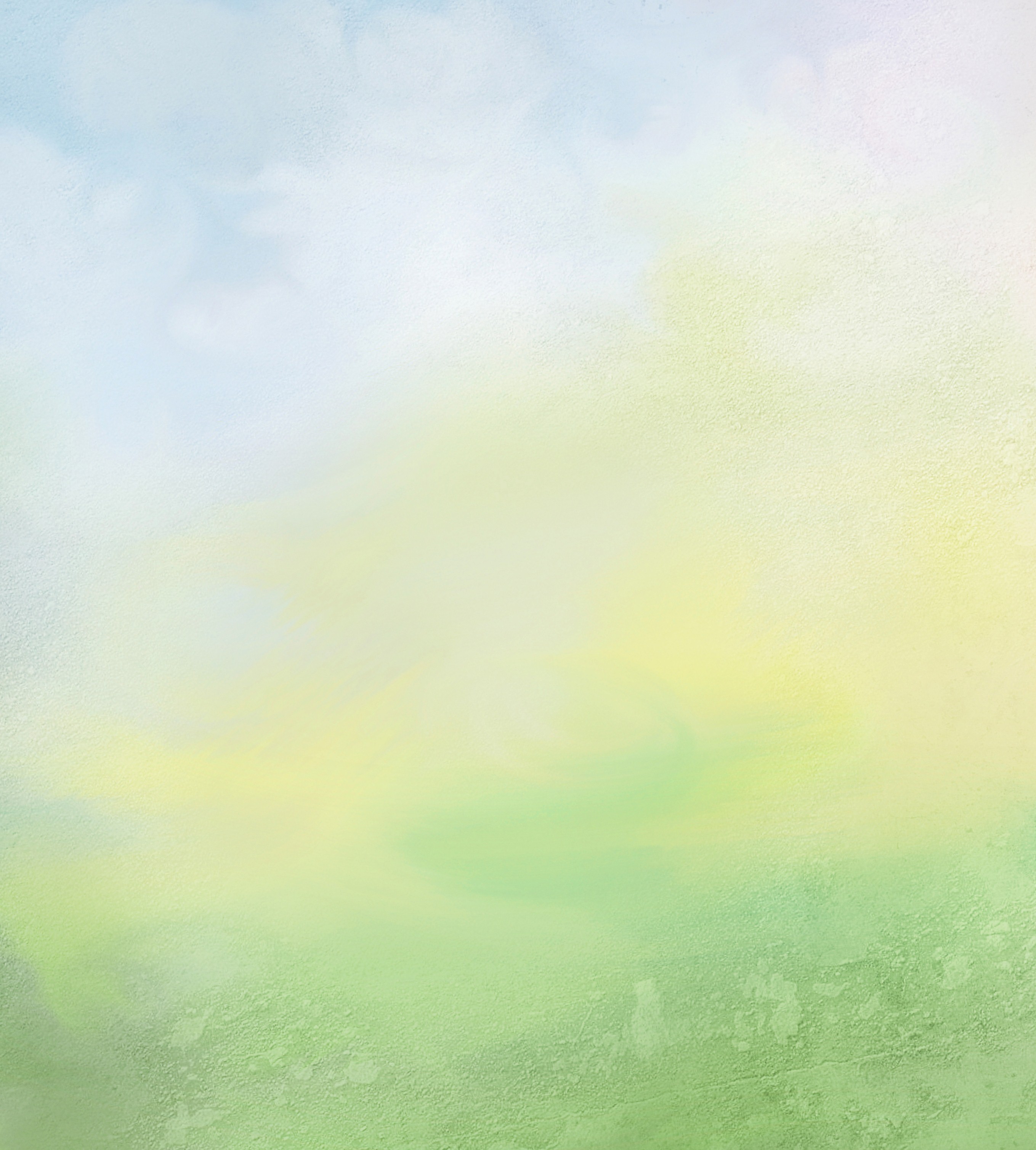 Check your answer
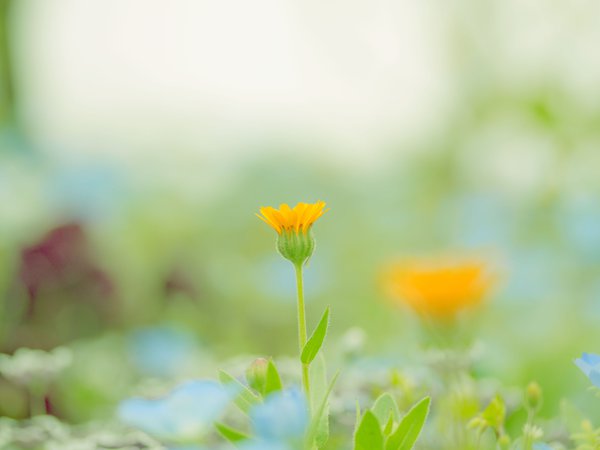 I am yellow and brown.
I have 4 long legs and a very long neck.
I like to eat green leaves.
I am a … G
As  red  as  fire, 
With a fuzzy(пушистый) tail. 
It  likes long walks. 
It is a … F
Station 5
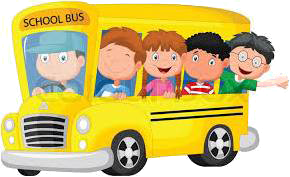 Riddles
1
I live in the woods.
I’m very big and furry.
I have a big nose, a little tail and four legs.
I like to eat fish and berries(ягоды).
I am a…B
4
I live in lakes and rivers.I eat fish and birds. I have four legs and a long tail. I have lots of pretty teeth.I am a... C
I’m  very, very big.
I like to eat peanuts (арахис) and hay (сено).
I have four legs and two big ears.
My long nose is called a trunk.
I am an… E
2
3
I am small and shy.
I have eight legs.
I eat bugs.
I catch them in my web.
I am a… S
I have four legs and a tail.
I have no teeth.
I can swim and dive underwater.
I carry my house around with me.
I am a… T
7
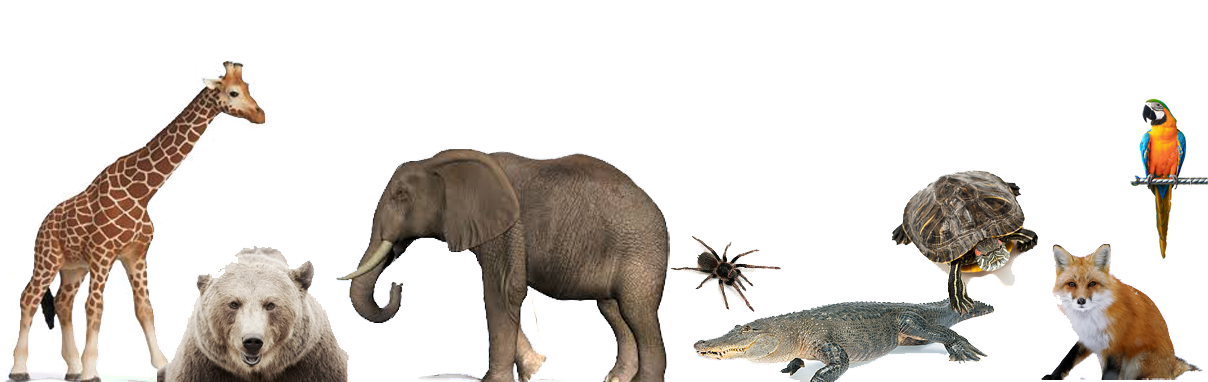 5
I have a tail. I can fly. I'm covered in colorful feathers. I can whistle and I can talk. I am  a... P
8
6
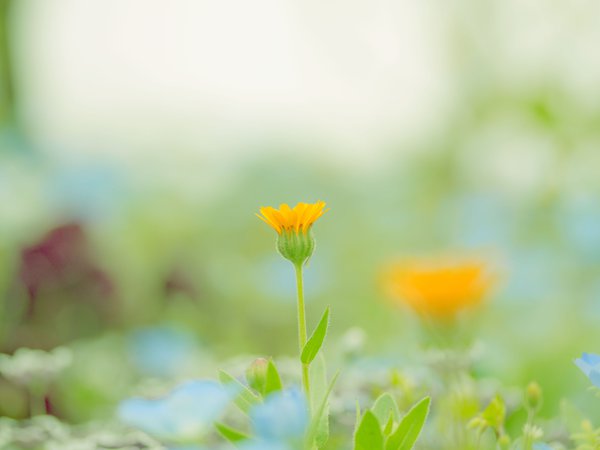 I live on a farm.
I am pink.
I have a little tail.
My nose is called a snout.
And I say “Oink, oink”.
I am a ….P
I am a bigfarm animal.
I can be black, whiteor brown.
I like to eat green grass.
I give milk.
I can say “Moo, moo”.
I am  a….C
I have 4 legs and a long tail.
I like to run fast.
I let you rideon my back.
I eat hay (сено).
And say “Neigh, neigh”.
I am a ….H
3
1
I have 4 legs and a tail.
I am very smart.
I like to play with you.
When I see a cat,
I say “Woof, woof”
I am  a ….D
I am a pet.
I am soft and furry.
I like to sleep and drink milk.
I don’t like mice and dogs.
I say “Meow, meow”.
I am a ….C
2
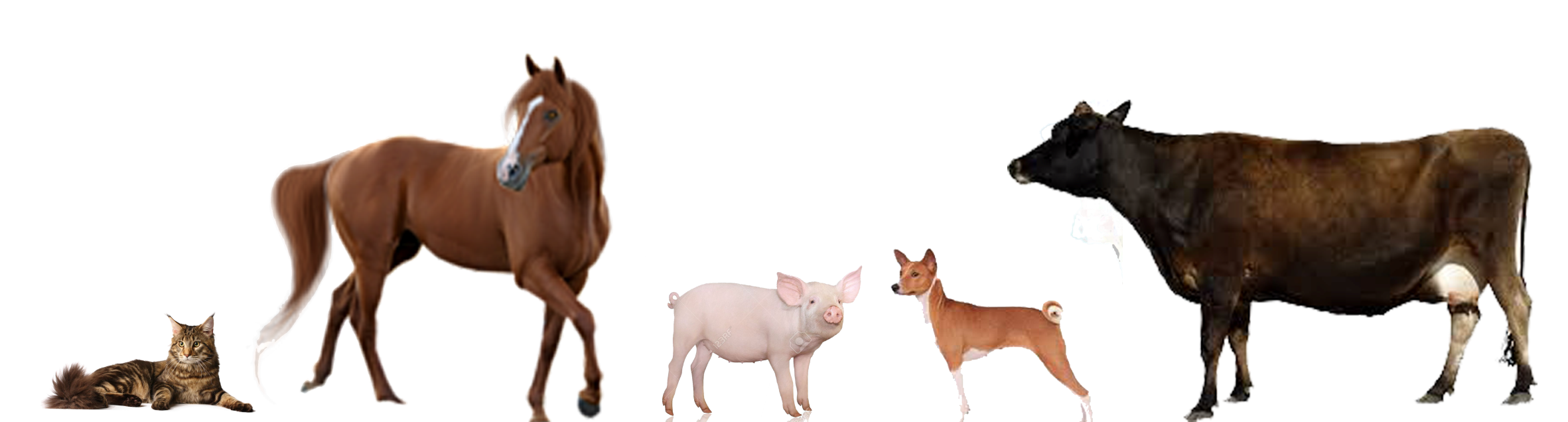 4
5
Station 6
Rules
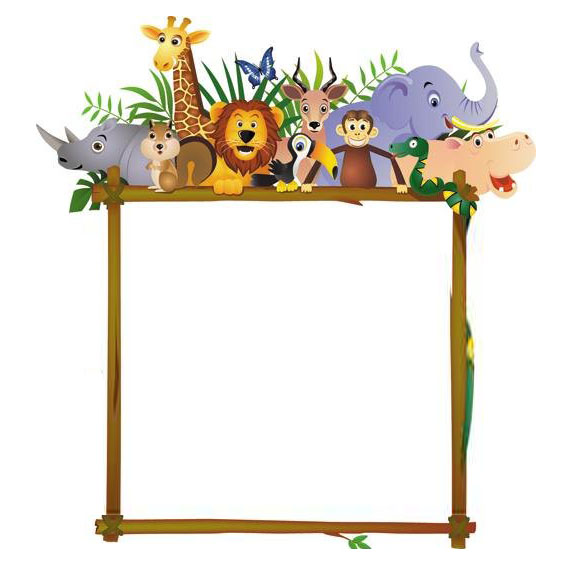 Put the words into plural form
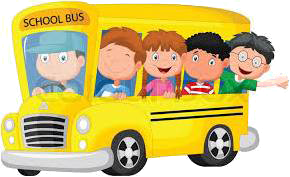 Keys
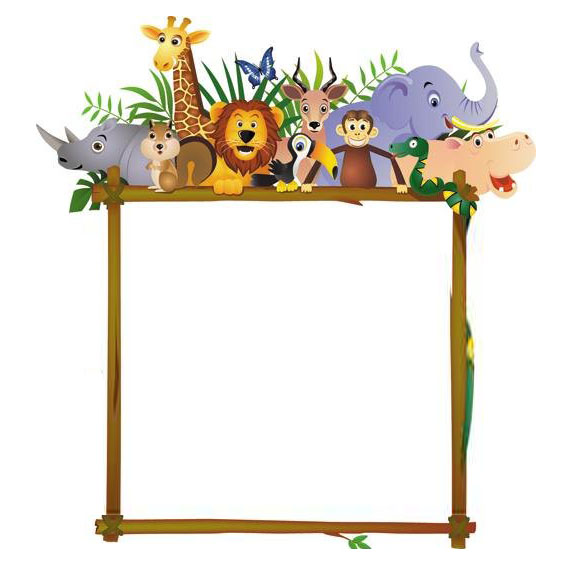 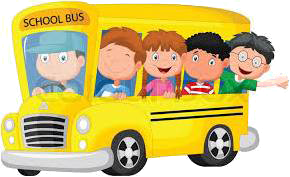 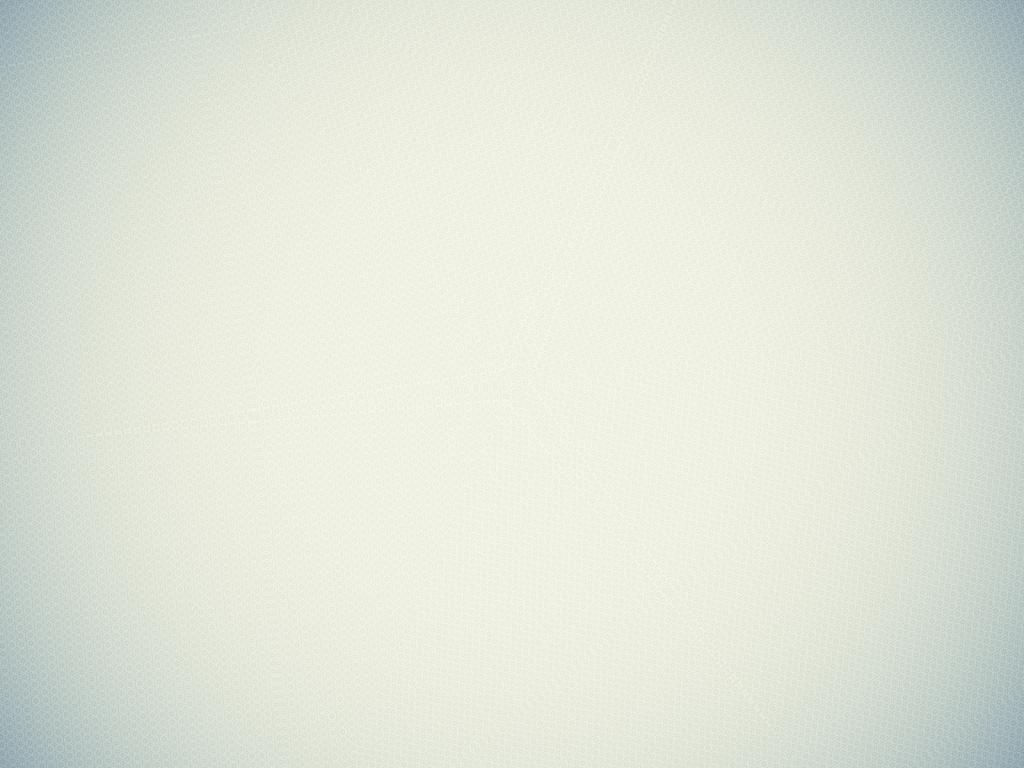 Station 7
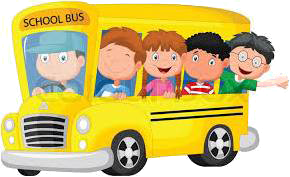 Grammar
Choose the correct item
1) Dolphins … in the sea.
             a)live      b)lives
2) The Bengal tiger … in India.
             a)live   b) lives
3) Elephant … heavy things on its back.
             a)carry     b)carries
4)Penguins … .
              a) don’t fly    b) doesn’t fly
5) Crocodiles … fast.
               a) moves        b)move
6)My budgie … some words.
                a) speaks      b)speak
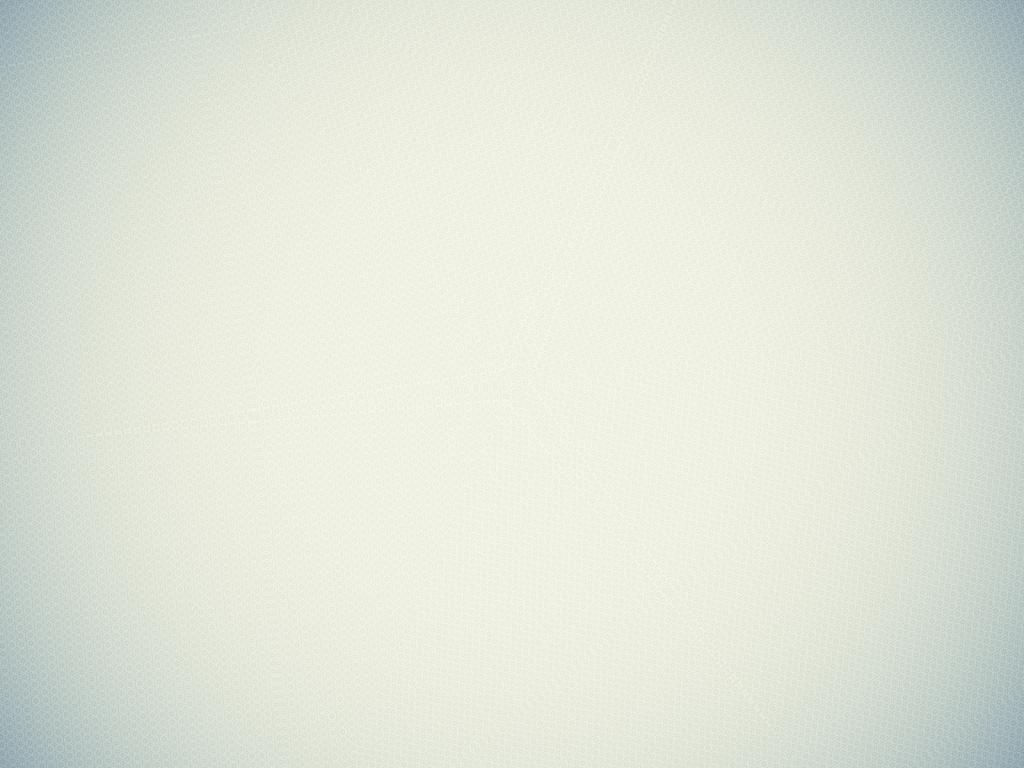 Make up the sentences as many as you can
Example:
A horse can run, but it can’t climb.
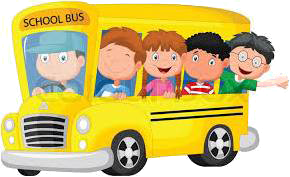 Koalas – furry friends
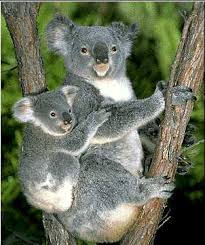 Pre-reading exercise 
        marsupial [mɑːˈsjuːpjəl] сумчатый liquid [ˈlɪkwɪd] жидкость eucalyptus [juːkəˈlɪptəs] эвкалипт
       cute [kjuːt] привлекательный, милый

b)   Reading
Read the text about koalas and underline the correct word. 
Then listen and check your answers.
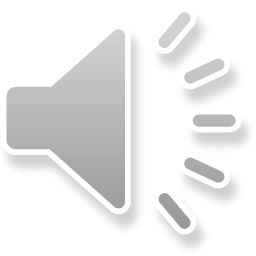 ]
They are cute, they are soft, but they are wild and they don't /doesn’t make good pets. You may think they are bears, but they aren't. Koalas are Australia's most popular marsupial [mɑːˈsjuːpjəl] mammals/ reptile. They have /has got big round ears and a black nose. They have got sharp claws/paws  for climbing. They have got grey/black  fur. They have got short, strong arms and legs. They eat eucalyptus [juːkəˈlɪptəs] leaves. They live in trees.
       Do you know that koala means “no water”? They never drink/drinks, but they get all the liquid from eucalyptus leaves. They swim very well. They sleep during the day.
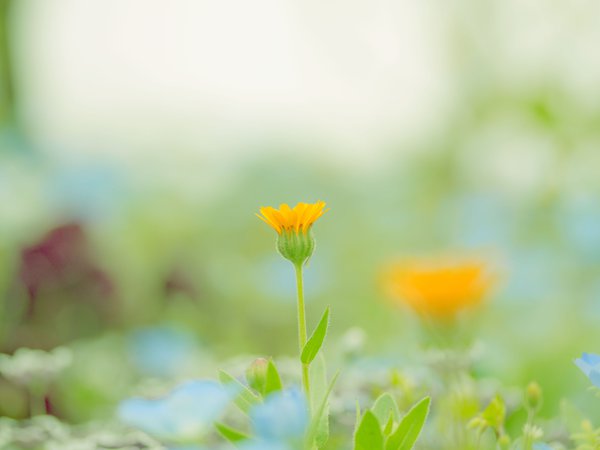 Station 8
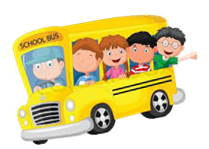 Describe the animal
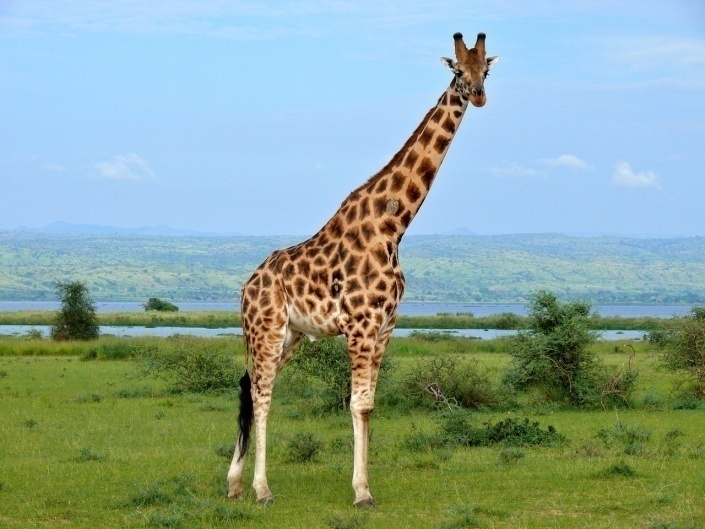 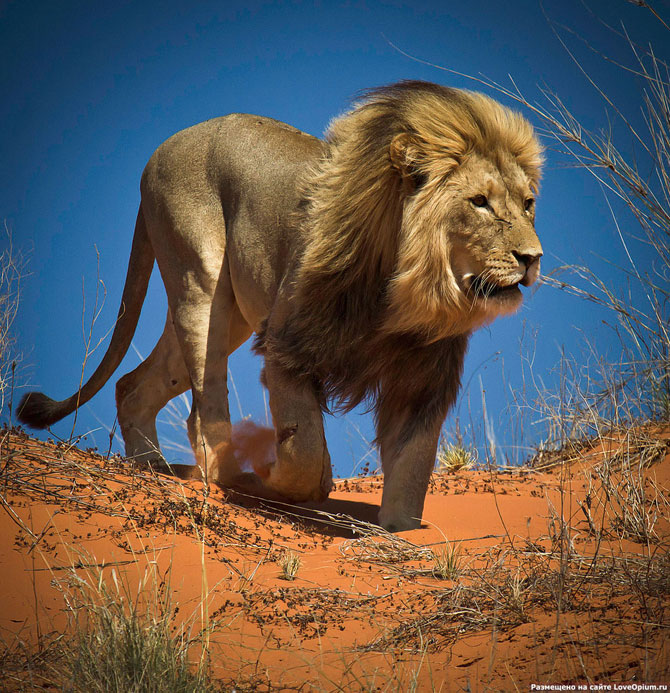 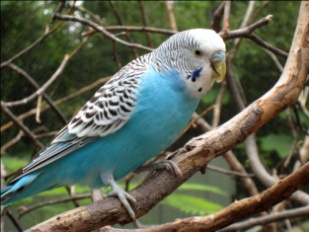 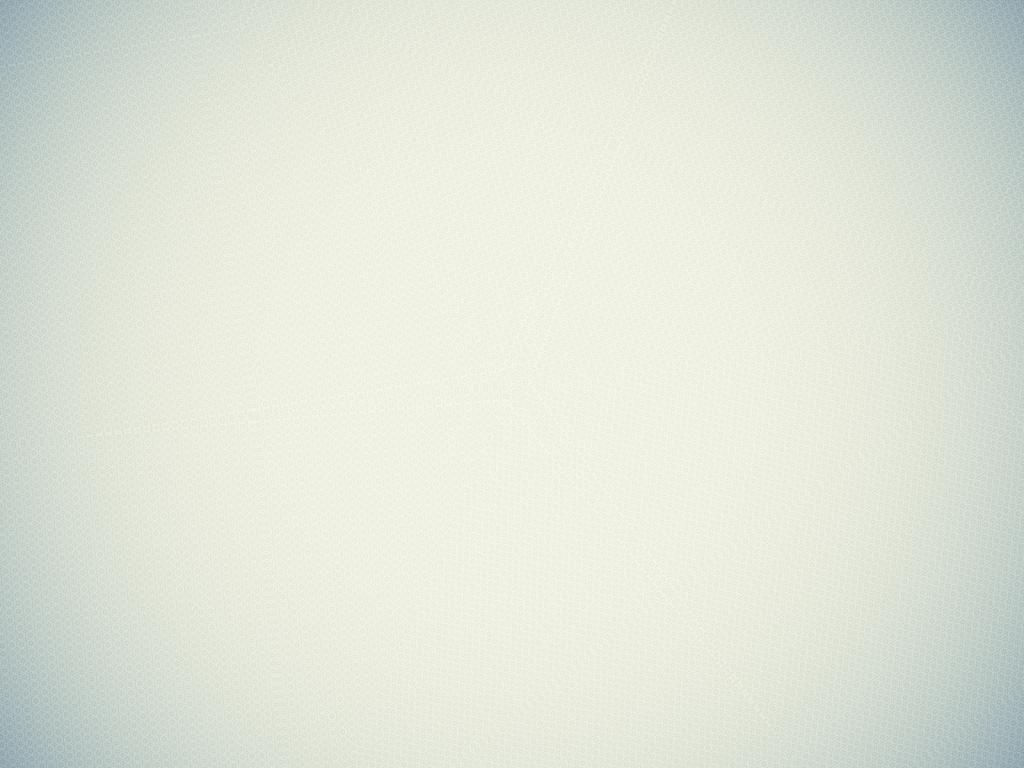 Station 9
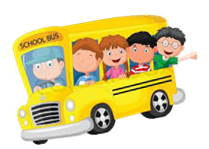 Cinquains
Правила написания синквейна:

1.     Первая строка - одним словом обозначается тема (имя существительное).
2.     Вторая строка - описание темы двумя словами (имена прилагательные).
3.     Третья строка - описание действия в рамках этой темы тремя словами (глаголы, причастия).
4.     Четвертая строка - фраза из четырех слов, выражающая отношение к теме (разные части речи).
5.     Пятая строка - это синоним из одного слова, который повторяет суть темы.
Make up as many cinquains as you can
For example:
PetsKind, funnyRun, jump, playThey live with peopleOur friends.
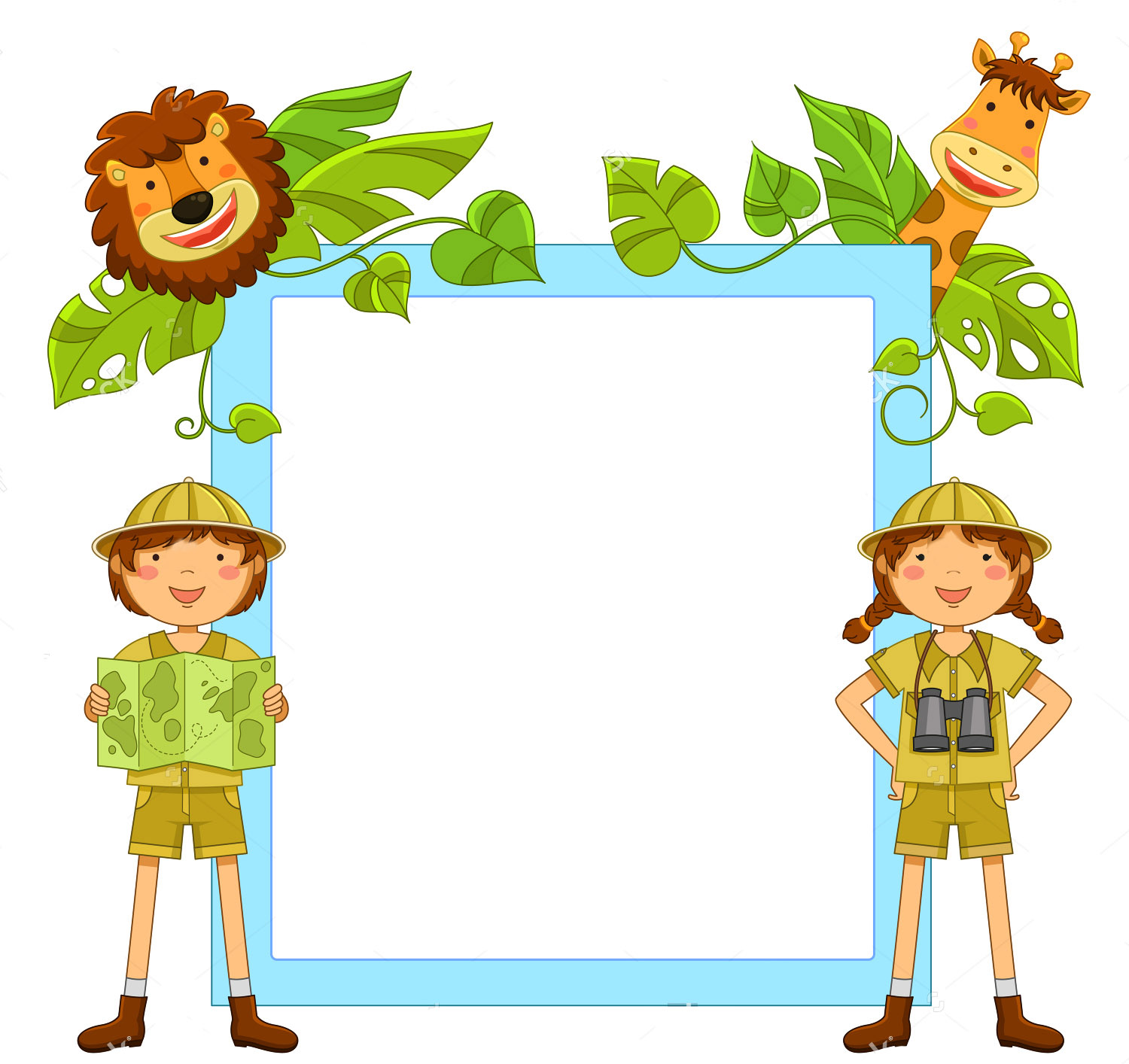 Thank you for your attention and 
circle one of the things:

1.Моя работа на уроке:
1. 2. 3. 4. 5.

2.Всё ли я понял на уроке:
1. 2. 3. 4. 5.

3.Урок был интересным:
1. 2. 3. 4. 5.
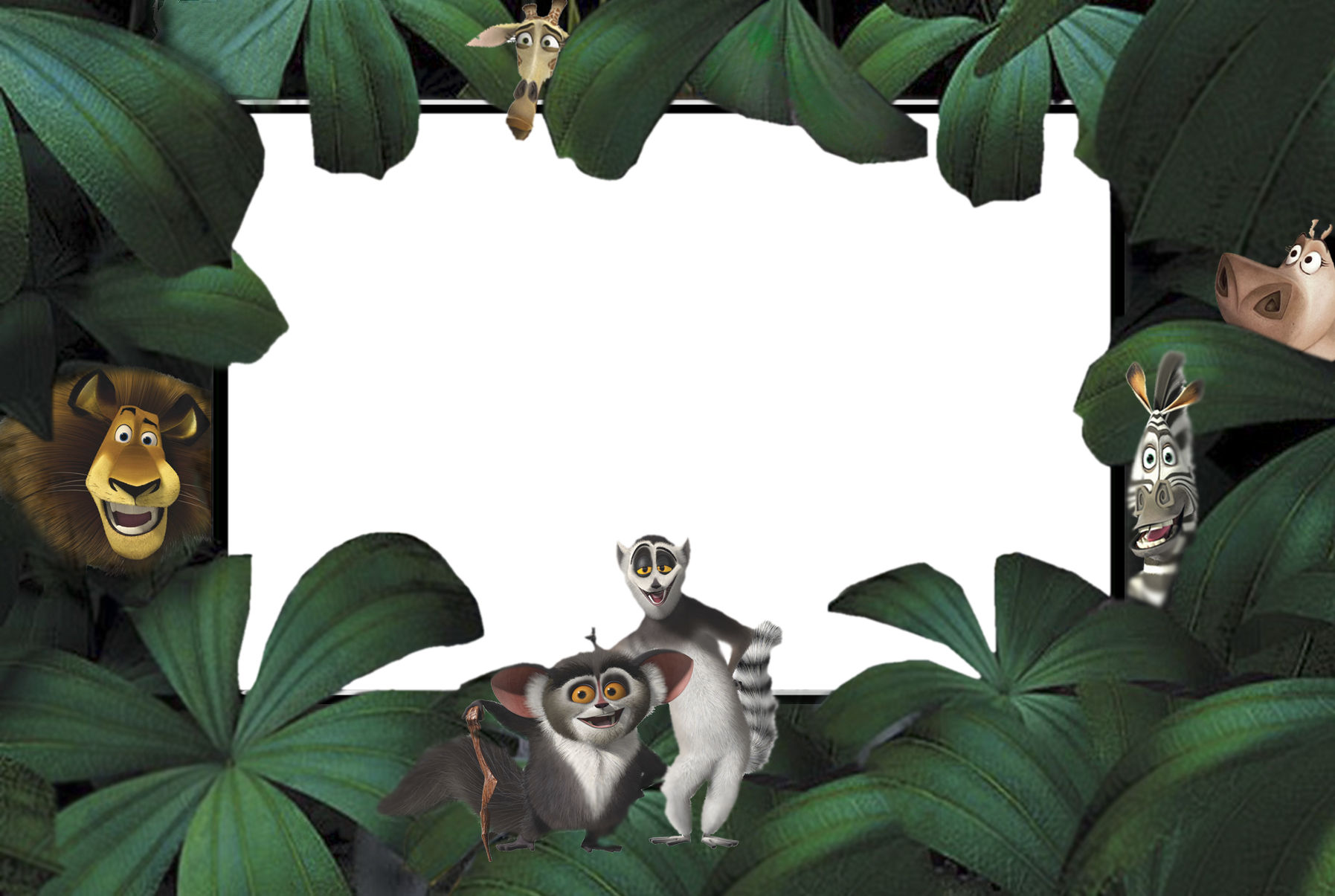 The lesson is over. Good-bye!
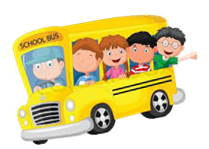